Intro to Self-Contained Metering
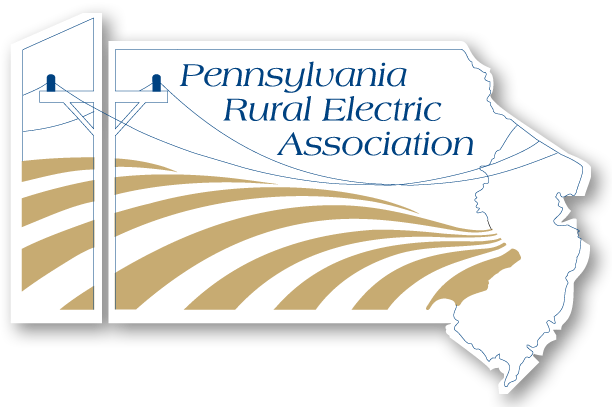 PREA
March 5, 2024   8:15 AM – 9:30 AM
Perry Lawton, TESCO
Michael Mayer, CB Associates
Topics we will be covering
The Basics- Differences Between Self Contained and Transformer or Instrument Rated Meter Sites

Transformer Rated Meter Forms

Test Switches and CT’s

Blondel’s Theorem and why this matters to us in metering 

Meter Accuracy Testing in the Field

Checking the Health of your CT’s and PT’s

Site Verification and not just meter testing
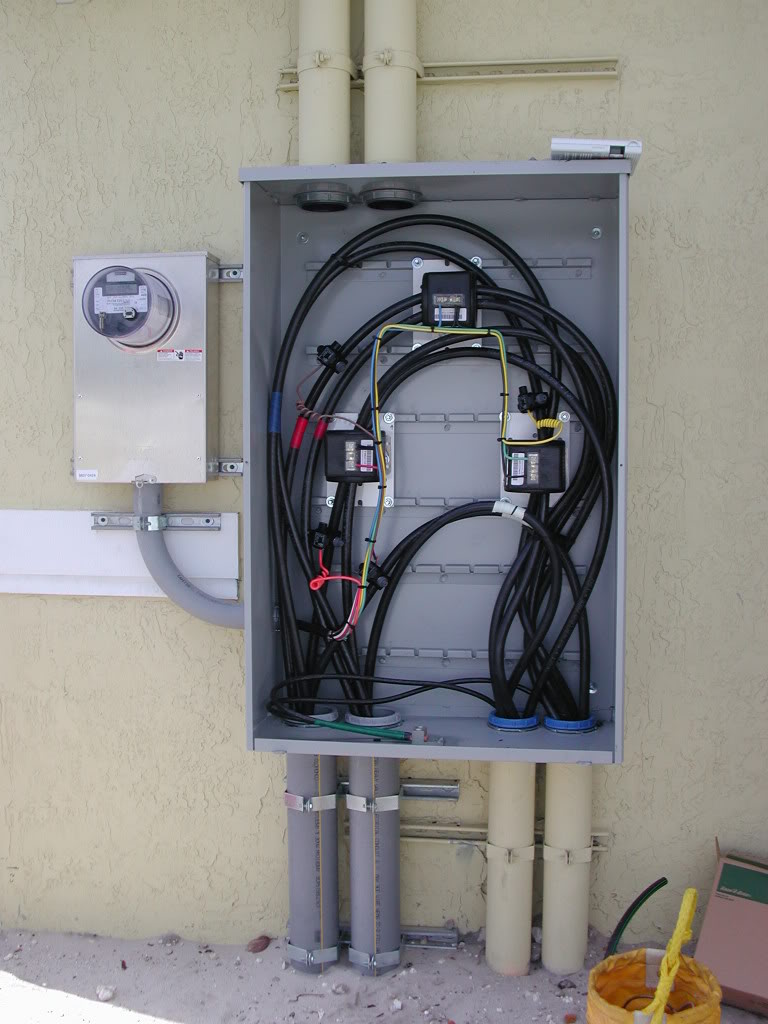 Self Contained Metering
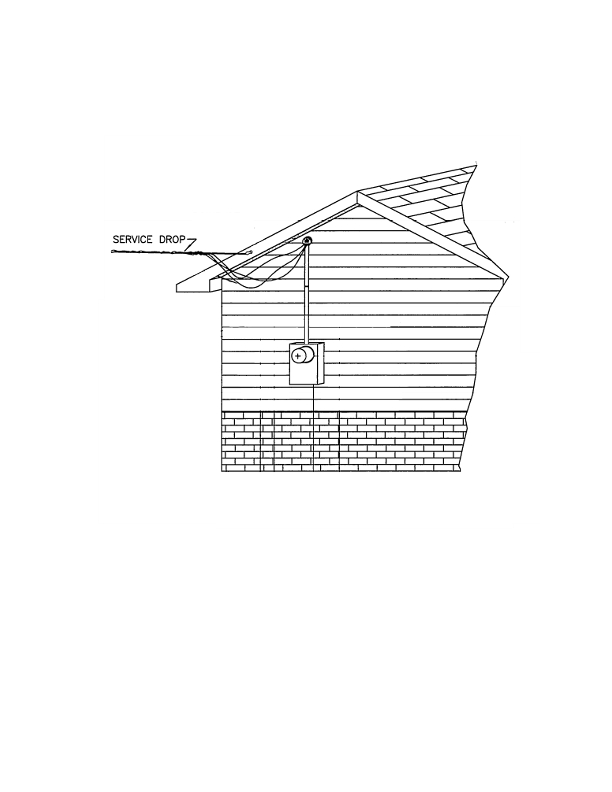 Typically found in residential metering
Meters are capable of handling the direct incoming amperage
Meter is connected directly to the load being measured
Meter is part of the circuit
When the meter is removed from the socket, power to the customer is interrupted
Meters Through the Years
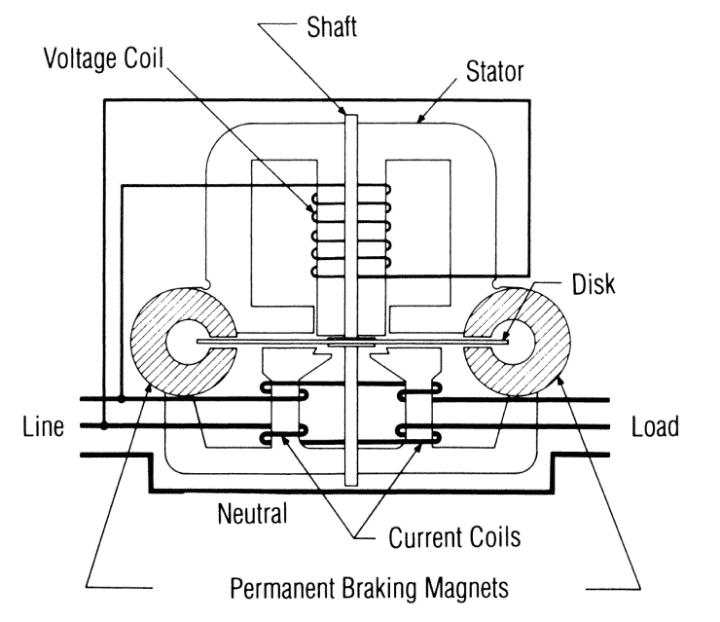 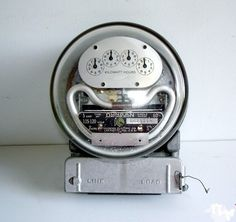 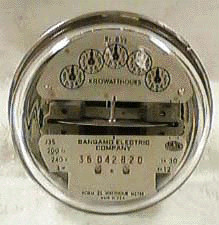 Induction Meter
Duncan Meter
Meter from 1960’s
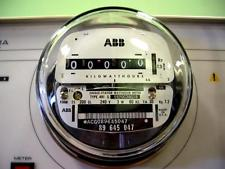 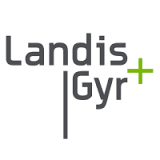 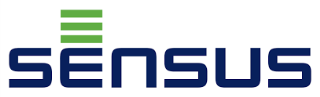 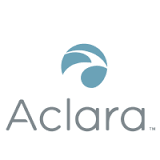 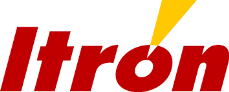 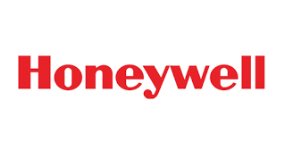 2000 to Present
Meter from 80’s and 90’s
Back to Basics: Electrical Laws
Ohms Law

   Voltage = Current times Resistance
			    V = I X R

THE MOST USEFUL AND THE MOST FUNDAMENTAL OF THE ELECTRICAL LAWS
Basic Concepts: Electricity and Water
Comparing Electricity to Water flowing from a hose

Voltage is the equivalent of the pressure in the hose

Current is water flowing through a hose (coulombs/sec vs gal/sec).  The water in a system is the “charge” (coulombs)

Impedance(Resistance) is the size of the hose.  The nozzle would provide a change in resistance.

Power is how fast water flows from a pipe (gallons per minute vs kilowatts).  Power is a rate of energy consumption
Basic Concepts: Electricity and Water
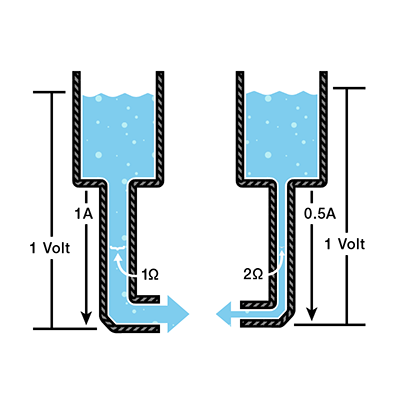 Practical Electricity
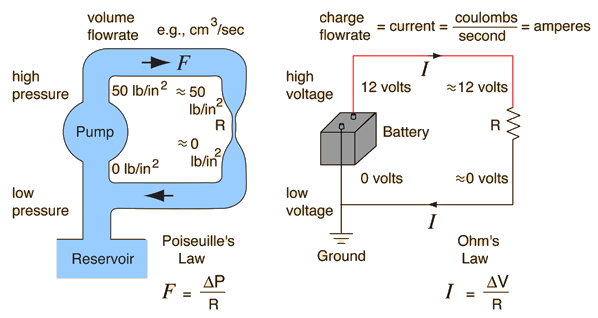 Basic Electrical Laws
Ohms Law Examples
If V = 20 volts and I = 5 amperes what is the resistance?
R = V / I = 20 / 5 = 4 ohms
If R = 20 ohms and V = 120 volts what is the current?
I = V / R = 120 / 20 = 6 amps
If I = 10 amperes and R = 24 ohms what is the voltage?
V = I x R = 10 x 24 = 240 volts

Problem:  If V = 240 volts and R = 6 ohms what is the current?
I = V / R = 240 / 6 = 40 amps
Basic Electrical Laws
Basic Electrical Laws
Power = Voltage x Current = V x I = I2R = V2/R
If V = 20 volts and I = 8 amperes what is the power?
P = V x I = 20 x 8 = 160 watts
If R = 5 ohms and V = 120 volts what is the power?
P = V2/R = 120 x 120 / 5 = 2880 watts
If I = 10 amperes and R = 20 ohms what is the power?
P = I2R = 10 x 10 x 20 = 2000 watts

1 kilowatt (kW) = 1,000 watts
1 megawatt (MW) = 1,000,000 watts
Basic AC Theory What is VA?
Power was measured in Watts.  Power does useful work. The power that does useful work is referred to as 
“Active Power.”

VA is measured in Volt-Amperes.  It is the capacity required to deliver the Power. It is also referred to as the “Apparent Power.”

Power Factor = Active Power / Apparent Power
VA = E x I
PF = W/VA
Basic AC Theory What is VA?
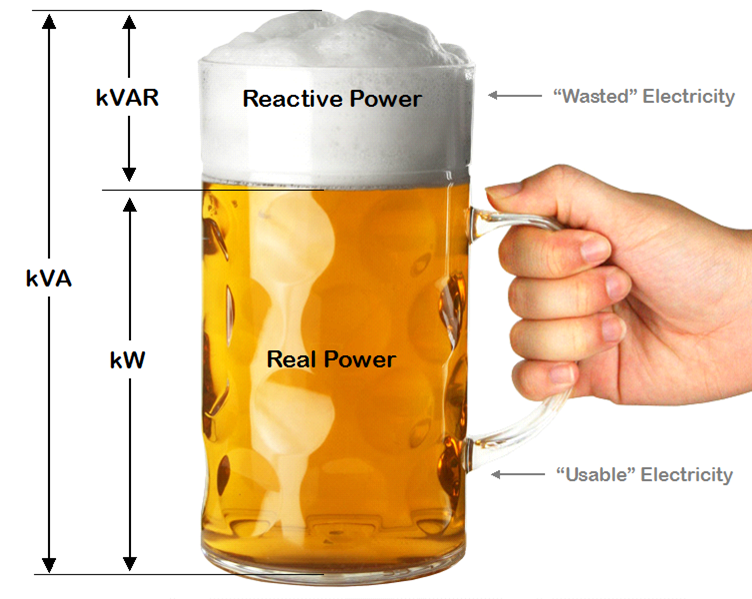 VA = E x I
PF = W/VA
Basic Meter MathPower – VA
For a 120 Volt service drawing 60 Amps at 1.00 PF
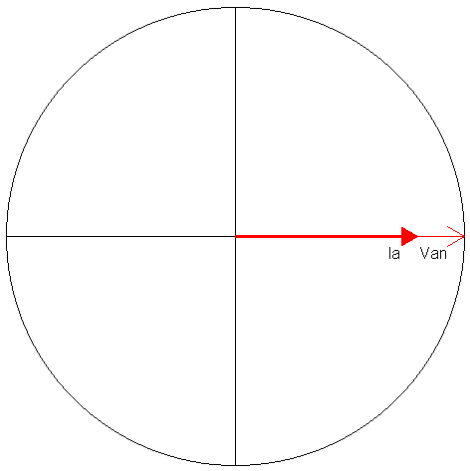 How much power is being drawn?
Power = 120 x 60 x 1.00 = 7,200 Watts
How many VA are being drawn?
VA = 120 x 60 = 7,200 Volt Amperes
Basic AC TheoryPower – The Simple View
E = Voltage (rms)
I = Current (rms)
PF = Power Factor
Power = Watts = E x I x PF
Power is sometimes
 referred to as Demand
Sinusoidal
Waveforms
Only

NO
Harmonics
For a 120 Volt service drawing
13 Amps at Unity (1.0) PF, 
how much power is being drawn?
Power = 120 x 13 x 1.0 = 1560 Watts
Basic AC TheoryPower Factor = 1.0
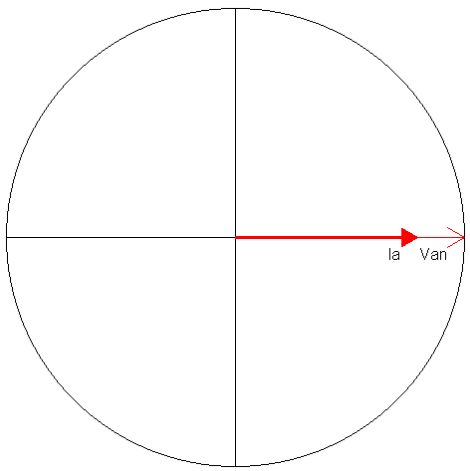 Basic Meter MathPower – The Simple View
For a 120 Volt service drawing
13 Amps at 0.866 PF, 
how much power is being drawn?
Power = 120 x 13 x 0.866 = 1351 Watts
For a 480 Volt service drawing
156 Amps at 0.712 PF, 
how much power is being drawn?
Power = 480 x 156 x 0.712 = 53,315 Watts
Basic AC TheoryPower – The Simple View
In the previous example we had:
Power = 480 x 156 x 0.712 = 53,315 Watts
Normally we don’t talk about Watts, we speak in Kilowatts
1000 Watts = 1 Kilowatt = 1 kW
Watts / 1000 = Kilowatts
For a 480 Volt service drawing
156 Amps at Unity (0.712) PF, 
how many Kilowatts are being drawn?
Power = 480 x 156 x 0.712 / 1000 = 53.315 kW
Basic AC TheoryEnergy – What We Sell
If power is how fast water flows from a pipe,
then energy is how much water we have in a bucket
after the water has been flowing for a specified time.
Energy = Power x Time
1 kW for 1 Hour = 1 Kilowatt-Hour = 1 kWh
Energy (Wh) = E x I x PF x T
where    T = time in hours
Energy (kW) = (E x I x PF / 1000) x T
Basic Meter MathEnergy – What We Sell
For a 120 Volt service drawing 45 Amps at a Power Factor of 0.9 for 1 day, 
how much Energy (kWh) has been used?
Energy = (120 x 45 x 0.9 / 1000) x 24 = 116.64 kWh
For a 240 Volt service drawing 60 Amps at a Power Factor of 1.0 for 5.5 hours, 
how much Energy (kWh) has been used?
Energy = (240 x 60 x 1.0 / 1000) x 5.5 = 79.2 kWh
Basic Meter MathEnergy – What We Sell
For a 120 Volt service drawing 20 Amps at a Power Factor of 0.8 from 8:00AM to 6:00PM,
and 1 Amp at PF=1.0 from 6:00PM to 8:00AM 
how much Energy (kWh) has been used?
8:00AM to 6:00PM = 10 hours
6:00PM to 8:00AM = 14 hours
Energy = (120 x 20 x 0.8 / 1000) x 10 = 19.2 kWh
Energy = (120 x 1 x 1 / 1000) x 14 = 1.68 kWh
Energy = 19.2 kWh + 1.68 kWh = 20.88 kWh
Basic Energy Formula
The essential specification of a watthour meter’s measurement is given by the value 	Kh [ Watthours per disk revolution ]

The watthour meter formula is as follows:
Meter Shop Accuracy Test Demo
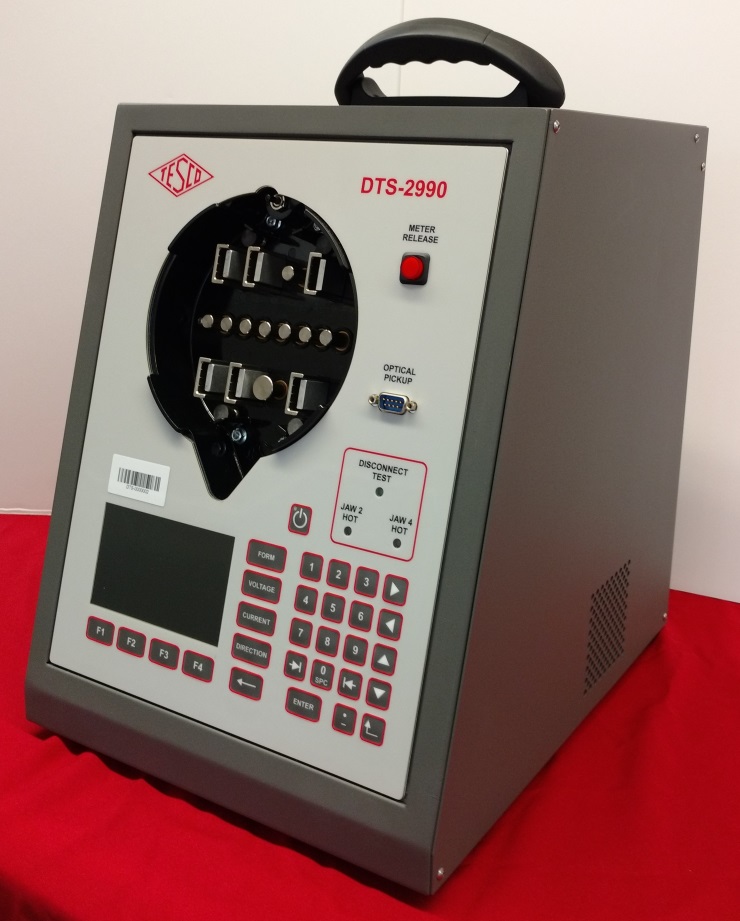 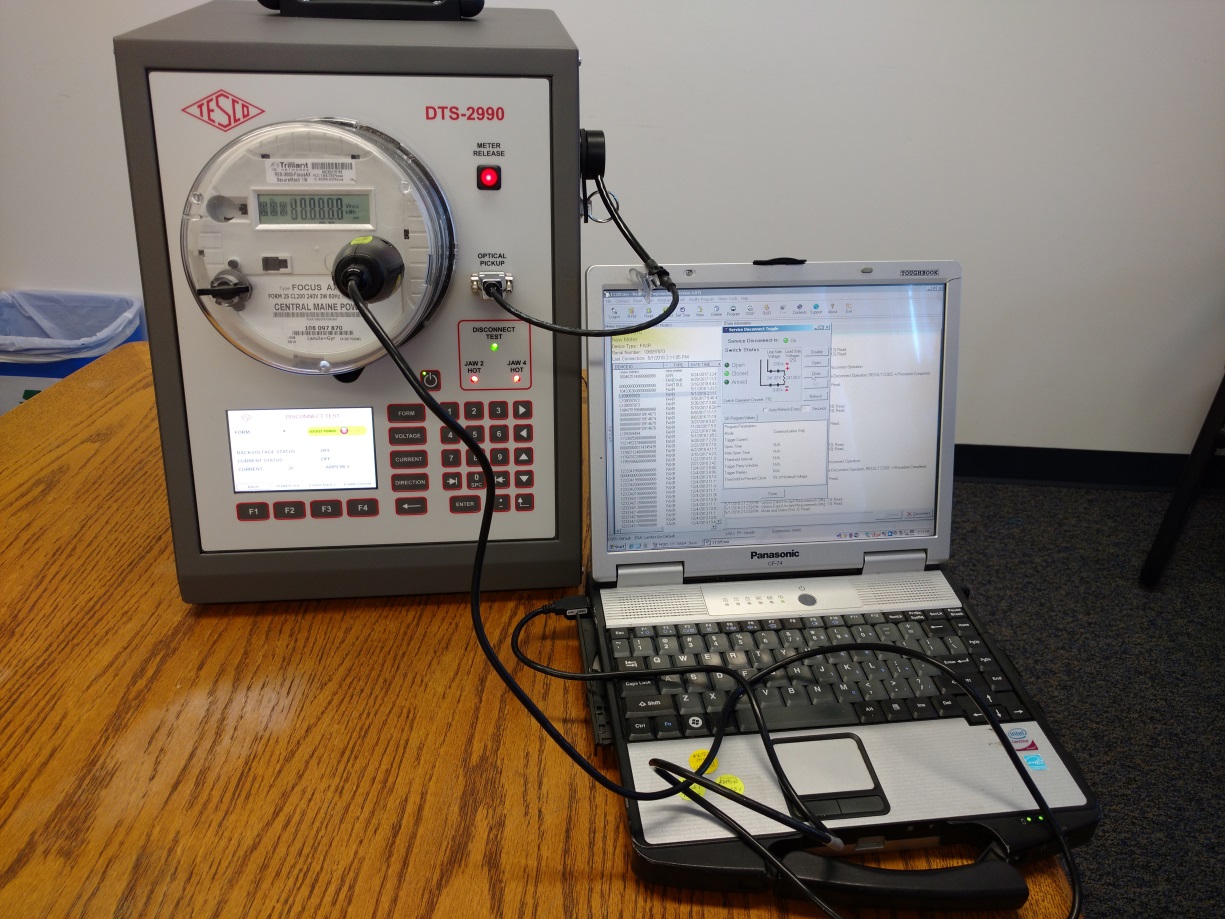 Meter Accuracy Testing
Meter Accuracy Testing in a Nutshell
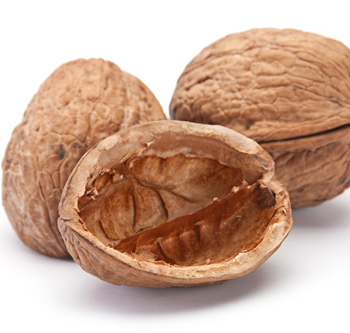 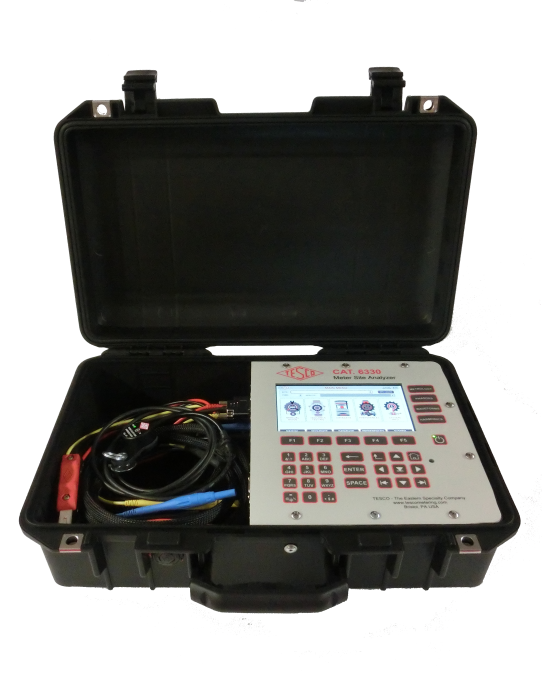 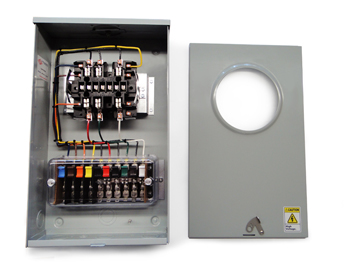 Full Load
Light Load
Power Factor
Questions and Discussion
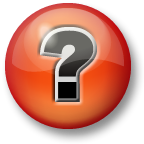 Perry Lawton
Northeast Regional Sales Manager
perry.lawton@tescometering.com
Michael Mayer
Owner, CB Associates
michaelM@cb-associates.com
TESCO – The Eastern Specialty Company 
Bristol, PA
215.228.0500
This presentation can also be found under Meter Conferences and Schools on the TESCO website: tescometering.com

ISO 9001:2015 Certified Quality Company
ISO 17025:2017 Accredited Laboratory
tescometering.com
25